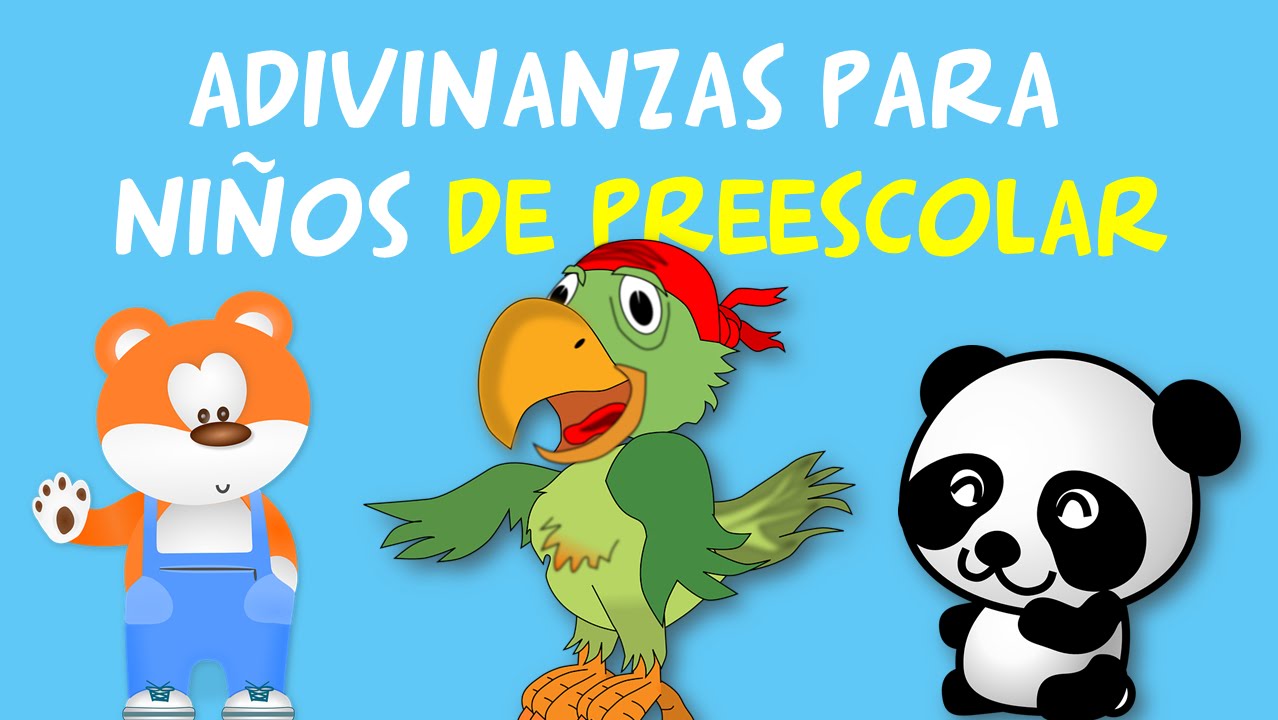 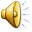 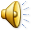 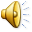 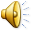 JUGAMOS????
TIENES 3 OPORTUNIDADES
PARA ADIVINAR!!
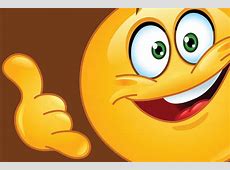 ¿CUÁL ES EL ANIMAL, DE CAMPO O CORRAL,  SI UNA ZANAHORIA LE DAS SUS DIENTECITOS VERÁS?
EN LA PÁGINA SIGUIENTE ESTA LA RESPUESTA
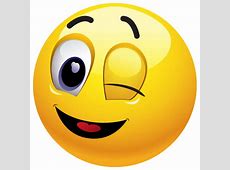 EL CONEJOOO!!!!
EN MI CASITA HACE FRÍO Y ME ENCANTA ESTAR DURITO, CUANDO ME VOY A NADAR ENSEGUIDA ME DERRITO.   QUIÉN SOY????
EL HIELOOO!!!
ES EL REY DEL GALLINERO EN ENERO, ABRIL Y MAYO. TIENE PLUMAS Y DOS PATAS Y CRESTA ROJA.     ES EL…
EL GALLOOO!!!!
VUELTAS Y MÁS VUELTAS DANDO, DORMIDO SE VA QUEDANDO.
EL TROMPO!!!!
¿ QUIÉN ES ESE CABALLERO QUE NO SALE DE LA CASA SI NO LA ROMPE PRIMERO.
EL POLLITO!!!!
EN EL AGUA SIEMPRE VIVO, PLATEADO ES MI COLOR, VELOZ COMO EL RAYO NADO… ¿CÓMO ME LLAMO YO?
EL PESCADO!!!!
LLEVO MI CASA AL HOMBRO, CAMINO SIN UNA PATA Y VOY DEJANDO MI HUELLA, CON UN HILITO DE PLATA.  ¿QUIÉN SOY????
EL CARACOL!!!
BRAVOOOOOO!!!!!
BUENA SEMANA
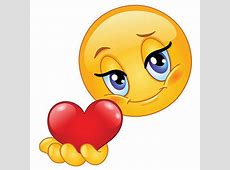